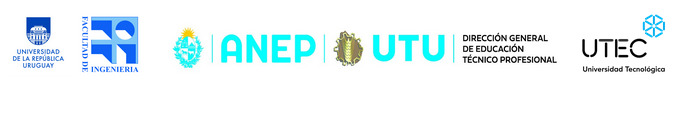 NOMBRE DEL ESTUDIANTE
Empresa
Responsable Técnico
PASANTÍA TECNOLOGO INDUSTRIAL MECÁNICO
Temario

Presentación de la Pasantía
Presentación de la Empresa
Presentación del Proceso Productivo
Caso de Estudio
Oportunidad de Mejora
Impacto y Evaluación de la mejora planteada
PASANTÍA TECNOLOGO INDUSTRIAL MECÁNICO
1. PRESENTACIÓN DE LA PASANTÍA
PASANTÍA TECNOLOGO INDUSTRIAL MECÁNICO
2. PRESENTACIÓN DE LA EMPRESA
PASANTÍA TECNOLOGO INDUSTRIAL MECÁNICO
3. PRESENTACIÓN DEL PROCESO PRODUCTIVO
PASANTÍA TECNOLOGO INDUSTRIAL MECÁNICO
4. CASO DE ESTUDIO
PASANTÍA TECNOLOGO INDUSTRIAL MECÁNICO
5. OPORTUNIDAD DE MEJORA
PASANTÍA TECNOLOGO INDUSTRIAL MECÁNICO
6. IMPACTO Y EVALUACIÓN DE LA MEJORA PLANTEADA
PASANTÍA TECNOLOGO INDUSTRIAL MECÁNICO